USO DEL IF,WHILE Y FOR EN c#
Calcular si un número es par o impar
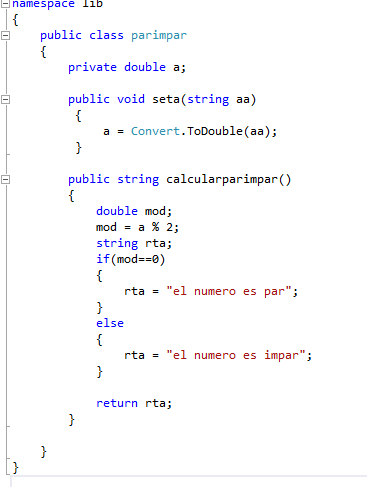 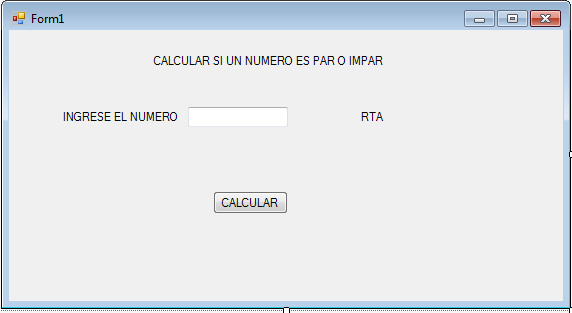 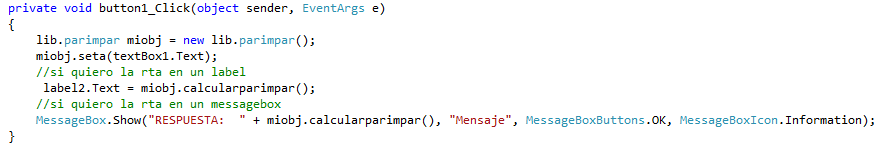 Calcular el factorial de un numero(while 1)
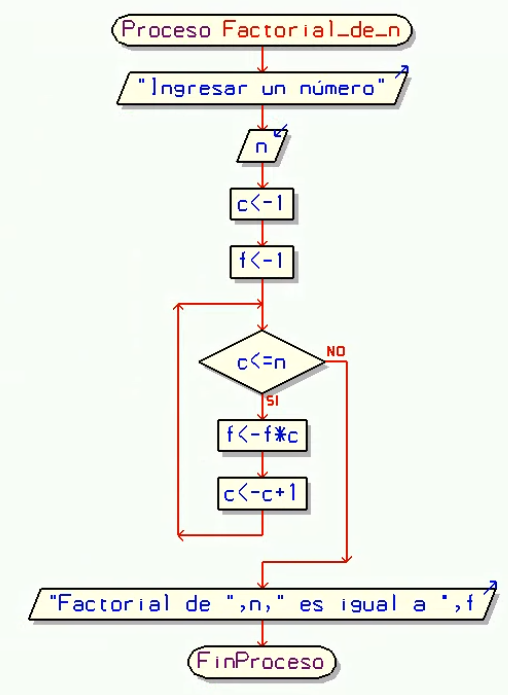 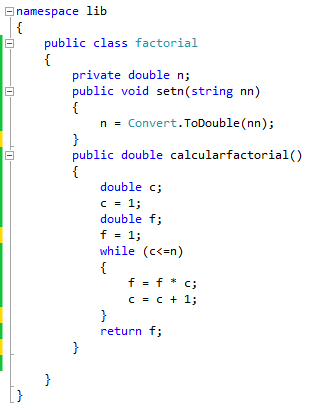 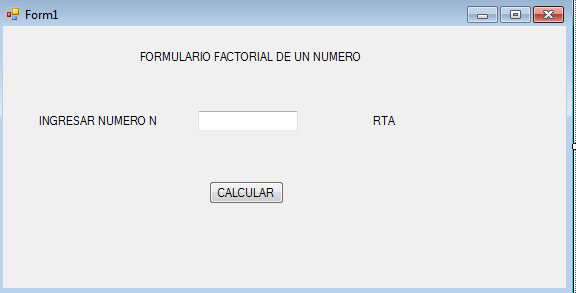 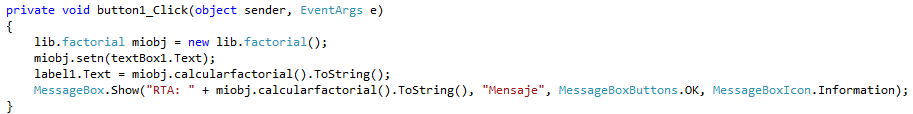 Calcular el factorial de un numero(for)
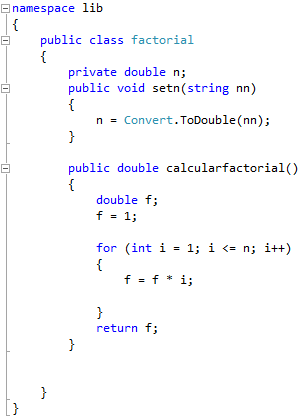 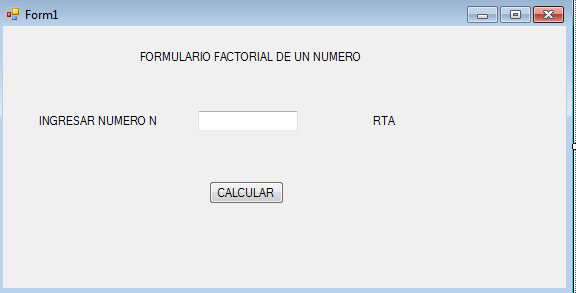 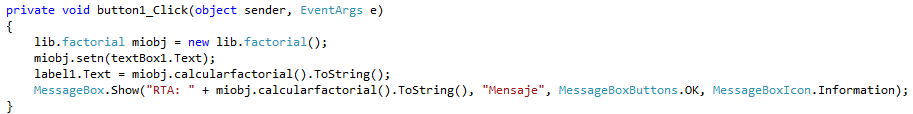 Calcular el factorial de un numero(while-2)
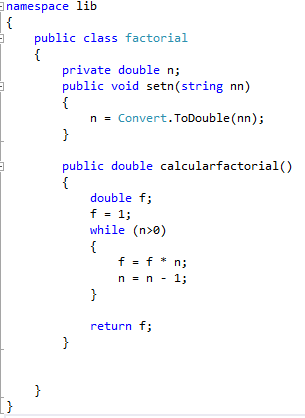 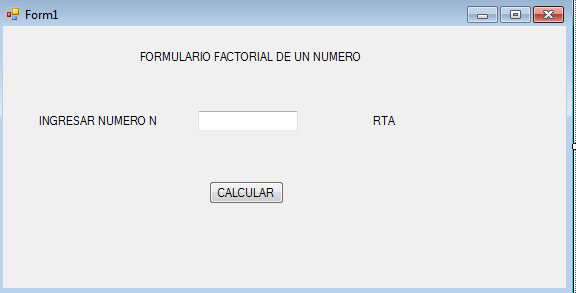 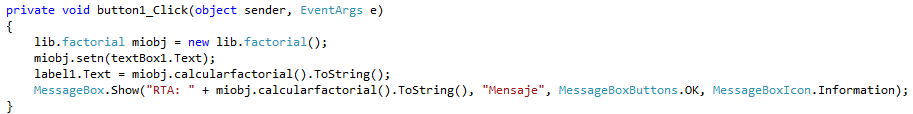 MessageBox (Clase)
El método show puede recibir cuatro parámetros.
El primero de tipo String con la información del mensaje a escribir.
El segundo de tipo String con el titulo del mensaje.
El tercero puede ser un  MessageBoxButtons
El Cuarto puede ser un MessageBoxIcon
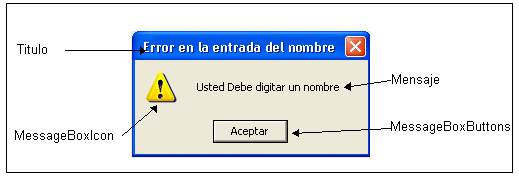 Miembros
MessageBoxIcon
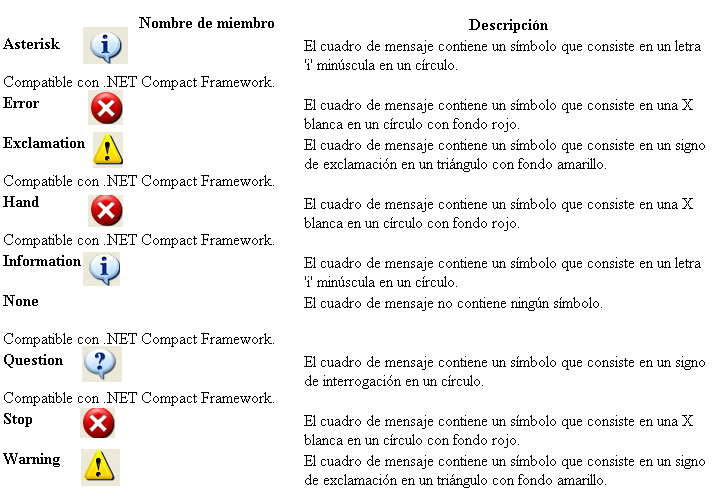 MessageBoxButtons
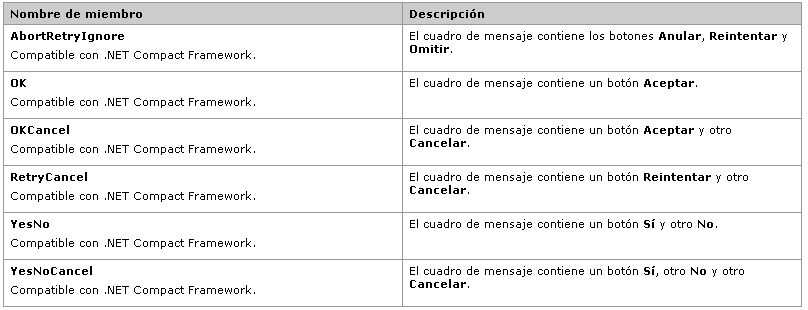 Ejemplo
public void MostrarNombre(string nombre, string edad)
{
MessageBox.Show("Hola " + nombre + " Su edad es" + edad + "años");
}